60
70
50
40
20
30
80
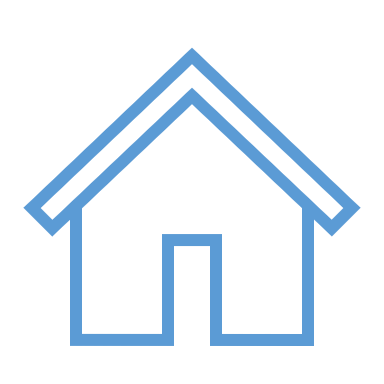 ± PSA every 1-2y
Annual low dose CT in >20 pack year smoking history
ACS
21-30: Cytology q3y
30-65: Cytology q3y, HPV ± cytology q5y
USPTF
(B)
(C)
(A)
Mammogram q2y (B)
60
70
50
40
20
30
80